WARMUP
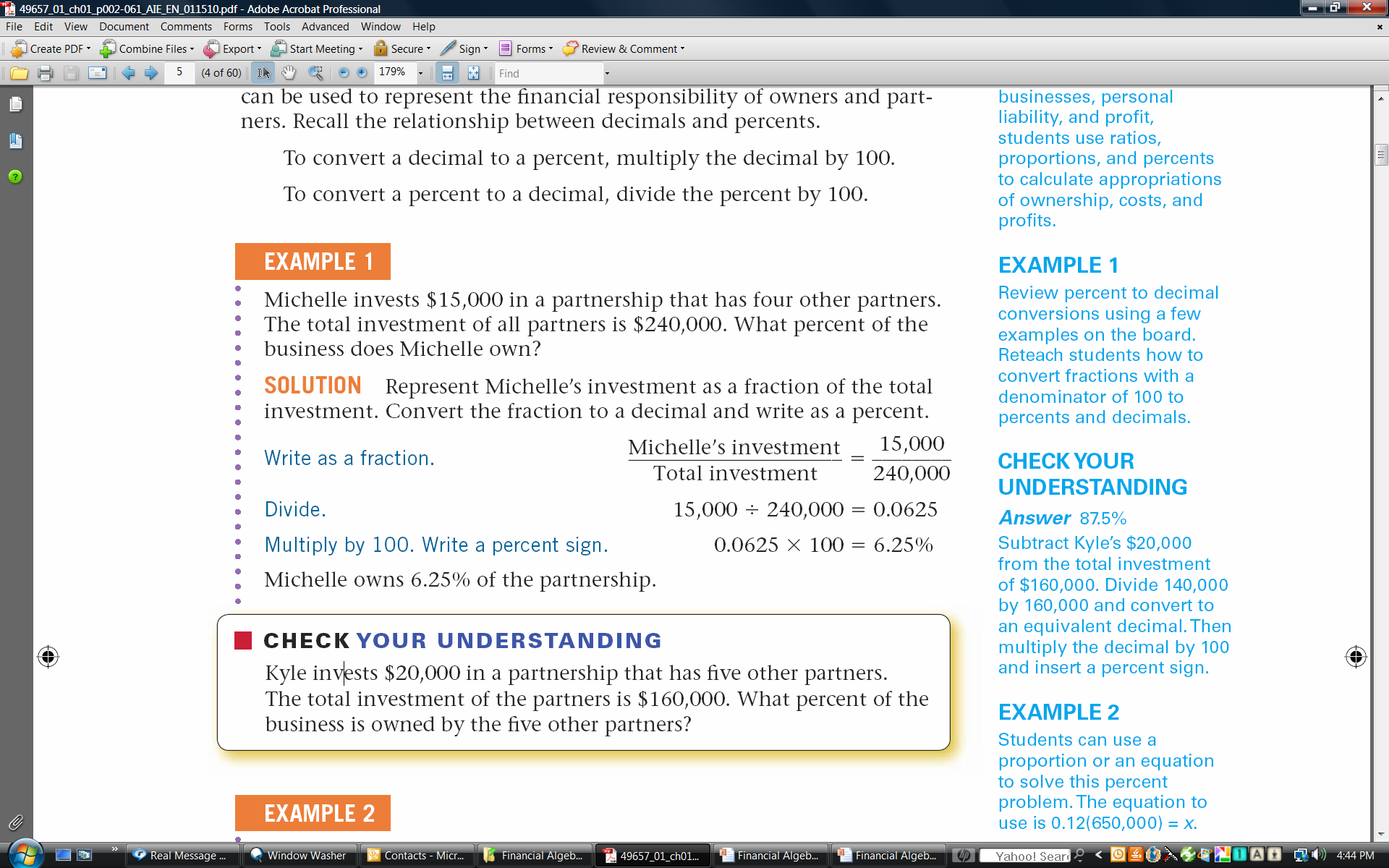 Daniel wanted a new flatscreen TV that cost $799.  He could purchase it with 10% down and installment payments of $70 per month for 12 months.  What is the finance charge?
Lowe’s is running a promotion for no interest if paid within 18 months.  Janet buys a new stove for $1,150.  If she pays the minimum payment of $30 every month, how much does she have to pay in the last month to avoid interest charges? How much could she have paid monthly to have a steady payment for the 18 months?
Slide 1
4-2LOANS
OBJECTIVES
Read  monthly payments from a table.    
          Compute  monthly payments using a formula.
	Compute  finance charges on loans.
Slide 2
Key terms for a loan
promissory note

 principal

 annual percentage rate

 cosigner
Slide 3
Other loan components
Life insurance

 Prepayment privilege

 Wage assignment 

 Wage garnishment
Slide 4
Lending Institutions
Banks and credit unions

 Consumer finance company

 Pawnshops

 Life insurance and 401k
Slide 5
Table of monthly payments per $1,000 of principal
Slide 6
Example 1
What is the monthly payment for a $4,000 two-year loan with an APR of 8.50%?
Example 2
Juan is borrowing $41,000 for 5 years at an APR of 6.5%. What is the monthly payment?
Slide 7
Example 3
What is the total amount of the monthly payments for a $4,000, two-year loan with an APR of 8.50%?
Example 4
The total of monthly payments for a 5-year loan is $7,171.20. The APR is 7.25%. How much money was originally borrowed?
Slide 8
EXAMPLE 5
Find the finance charge for a $4,000, two-year loan with an 8.5% APR?
EXAMPLE 6
Karl is borrowing $7,000 over a three-year period with a 7.75% APR. Find his finance charge.
Slide 9
MONTHLY PAYMENT FORMULA
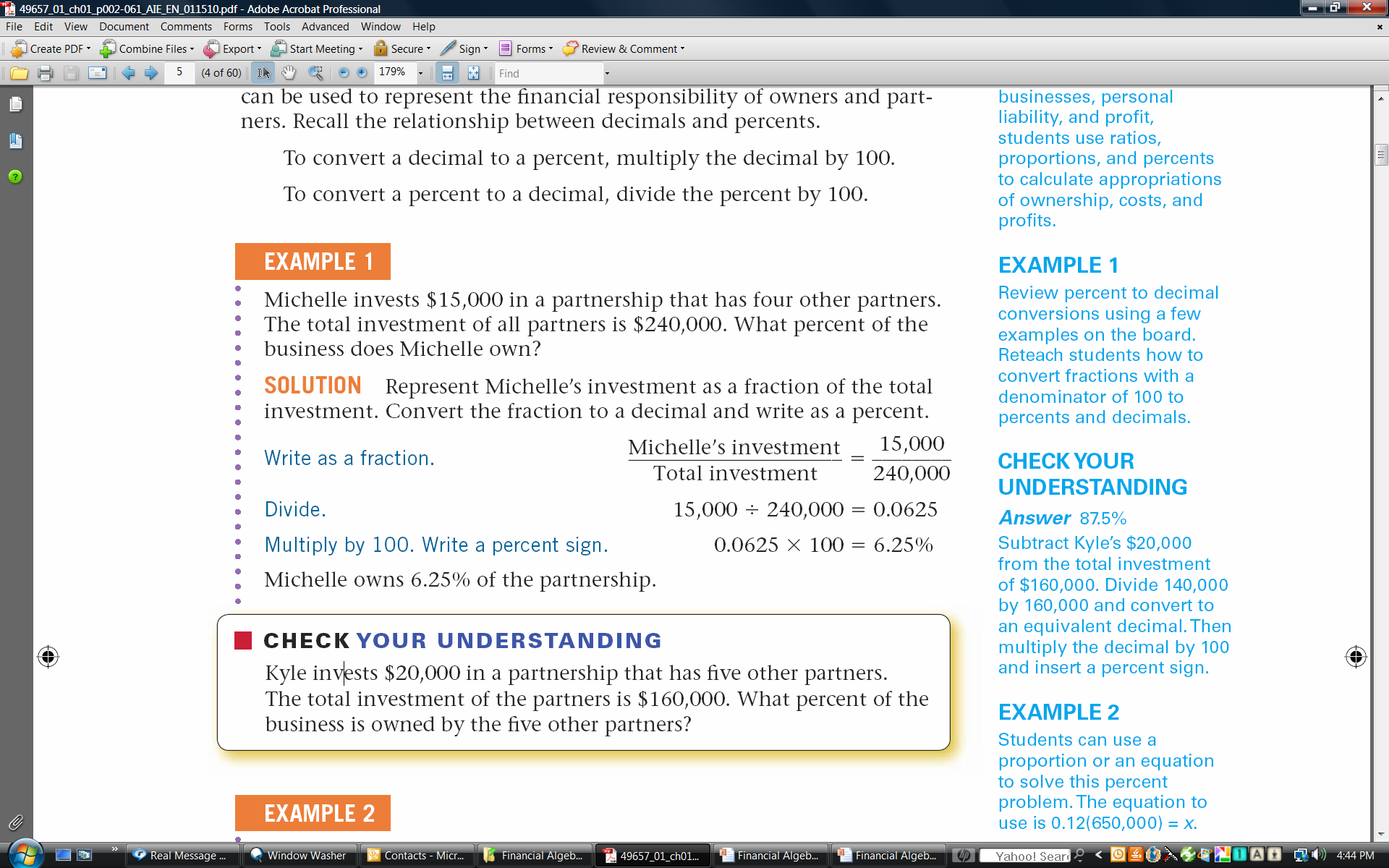 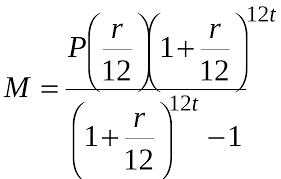 P = Amount borrowed
r = interest rate (decimal)
t = number of years
Slide 10
EXAMPLE 7
Mark bought a new car. The total amount he needs to borrow is $28,716. He plans on taking out a 4-year loan at an APR of 5.12%. What is the monthly payment?
Slide 11
EXAMPLE 8
Linda wants to consolidate credit card debt to get a lower interest rate and to be debt free in 3 years.  Find the monthly payment if she has $12,000 in credit card debt and can get a rate of 9.9%.
Slide 12